OPERATING SYSTEMS 

PROCESS SYNCHRONIZATION
Jerry Breecher
6: Process Synchronization
1
OPERATING SYSTEM Synchronization
What Is In This Chapter?

This is about getting processes to coordinate with each other.

How  do processes work with resources that must be shared between them?

How  do we go about acquiring locks to protect regions of memory?

How is synchronization really used?
6: Process Synchronization
2
OPERATING SYSTEM Synchronization
Topics Covered

Background
The Critical-Section Problem
Peterson’s Solution
Synchronization Hardware
Semaphores
Classic Problems of Synchronization
Synchronization Examples 
Atomic Transactions
6: Process Synchronization
3
The Producer
Consumer Problem
PROCESS SYNCHRONIZATION
A producer process "produces" information "consumed" by a consumer process.
Here are the variables needed to define the problem:
#define BUFFER_SIZE 10
typedef struct {
    DATA		data;
} item;
item 	buffer[BUFFER_SIZE];
int 	in = 0;		// Location of next input to buffer
int 	out = 0;		// Location of next removal from buffer
int    counter = 0;           // Number of buffers currently full
Consider the code segments on the next page:

 Does it work?
 Are all buffers utilized?
6: Process Synchronization
4
The Producer
Consumer Problem
PROCESS SYNCHRONIZATION
#define BUFFER_SIZE 10
typedef struct {
    DATA	data;
} item;
item 	buffer[BUFFER_SIZE];
int 	in = 0;		
int 	out = 0;
int     counter = 0;
A producer process "produces" information "consumed" by a consumer process.
item   nextProduced;
while (TRUE) {
while (counter == BUFFER_SIZE);
buffer[in] = nextProduced;
in = (in + 1) % BUFFER_SIZE;
counter++;
}
PRODUCER
item  nextConsumed;
while (TRUE) {
while (counter == 0);
nextConsumed = buffer[out];
out = (out + 1) % BUFFER_SIZE;
counter--;
}
CONSUMER
producer
consumer
6: Process Synchronization
5
The Producer
Consumer Problem
PROCESS SYNCHRONIZATION
Note that 	counter++;      this line is NOT what it seems!!
 
 is really --> 	register = counter
    		register = register + 1
  		counter = register
 
At a micro level, the following scenario could occur using this code:
TO;	Producer 	Execute	register1 = counter     	      register1 = 5
T1;	Producer 	Execute	register1 = register1 + 1    	      register1 = 6
T2;	Consumer 	Execute	register2 = counter     	      register2 = 5
T3;	Consumer 	Execute	register2 = register2 - 1   	      register2 = 4
T4;	Producer 	Execute	counter   = register1  	      counter   = 6
T5;	Consumer 	Execute	counter   = register2         	      counter   = 4
6: Process Synchronization
6
//////////////////////////////////////////////////////////////////////////
//  Adder - code executed by one of the threads
//////////////////////////////////////////////////////////////////////////
void *Adder(void *arg)   {
    int     i;
    for (i = 0; i < LoopCount; i++)   {
        GlobalVariable++;
    }            // End of for
}                // End of Adder
.globl Adder
        .type   Adder, @function
Adder:
        pushq   %rbp
        movq    %rsp, %rbp
        movq    %rdi, -8(%rbp)
        movl    $0, -12(%rbp)
.L10:
        movl    -12(%rbp), %eax
        cmpl    LoopCount(%rip), %eax
        jl      .L13
        jmp     .L11
.L13:
        incl    GlobalVariable(%rip)
        leaq    -12(%rbp), %rax
        incl    (%rax)
        jmp     .L10
.L11:
        leave
        ret
.gcc ThreadsRunAmock.c -S
So why does ThreadsRunAmock.c give such strange behavior on a multiprocessor??
6: Process Synchronization
7
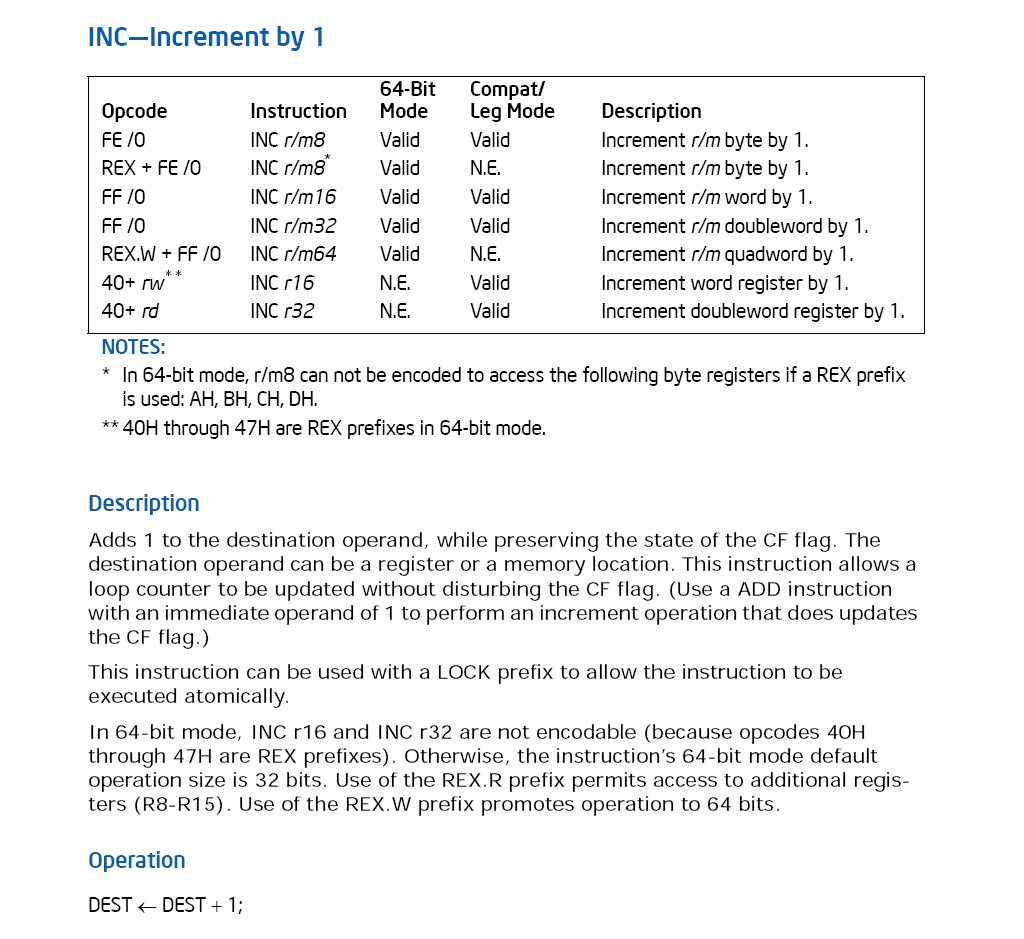 Intel Architecture Software Developer's Manual, Volume 2: 
Instruction Set Reference Manual
This instruction is NOT atomic!!
6: Process Synchronization
8
PROCESS SYNCHRONIZATION
Critical Sections
A section of code, common to n cooperating processes, in which the processes may be accessing common variables.
 
A Critical Section Environment contains:

Entry Section	Code requesting entry into the critical section.

Critical Section	Code in which only one process can execute at any one time.

Exit Section	The end of the critical section, releasing or allowing others in.

Remainder Section	Rest of the code AFTER the critical section.
6: Process Synchronization
9
PROCESS SYNCHRONIZATION
Critical Sections
The critical section must ENFORCE ALL THREE of the following rules:

Mutual Exclusion:  No more than one process can execute in its critical section at one time.

Progress:  	If no one is in the critical section and someone wants in, then those processes not in their remainder section must be able to decide in a finite time who should go in.

Bounded Wait: 	All requesters must eventually be let into the critical section.
6: Process Synchronization
10
PROCESS SYNCHRONIZATION
Two Processes
Software
Here’s an example of a simple piece of code containing the components required in a critical section.
do {
	while  ( turn  ^=  i );
	/* critical section  */
	turn  =  j;
	/* remainder section */
 } while(TRUE);
Entry Section
Critical Section
Exit Section
Remainder Section
6: Process Synchronization
11
PROCESS SYNCHRONIZATION
Two Processes
Software
Here we try a succession of increasingly complicated solutions to the problem of creating valid entry sections.
NOTE: In all examples,   i   is the current process,   j   the "other" process.   In these examples, envision the same code running on two processors at the same time.
 
TOGGLED ACCESS:
Algorithm 1
Are the three Critical Section Requirements Met?
The critical section must ENFORCE ALL THREE of the following rules:

Mutual Exclusion:  No more than one process can execute in its critical section at one time.

Progress:  	If no one is in the critical section and someone wants in, then those processes not in their remainder section must be able to decide in a finite time who should go in.

Bounded Wait: 	All requesters must eventually be let into the critical section.
do {
	while  ( turn  ^=  i );
	/* critical section  */
	turn  =  j;
	/* remainder section */
 } while(TRUE);
6: Process Synchronization
12
[Speaker Notes: Satisfies mutual exclusion, but not progress]
PROCESS SYNCHRONIZATION
Two Processes
Software
FLAG FOR EACH PROCESS GIVES STATE:
Each process maintains a flag indicating that it wants to get into the critical section.  It checks the flag of the other process and doesn’t enter the critical section if that other process wants to get in.
Algorithm 2
Shared variables
boolean flag[2];	initially flag [0] = flag [1] = false.
flag [i] = true  Pi ready to enter its critical section
Are the three Critical Section Requirements Met?
The critical section must ENFORCE ALL THREE of the following rules:

Mutual Exclusion:  No more than one process can execute in its critical section at one time.

Progress:  	If no one is in the critical section and someone wants in, then those processes not in their remainder section must be able to decide in a finite time who should go in.

Bounded Wait: 	All requesters must eventually be let into the critical section.
do {
	flag[i] := true;	while (flag[j]) ;		      critical section
	flag [i] = false;
	     remainder section
} while (1);
6: Process Synchronization
13
[Speaker Notes: Satisfies mutual exclusion, but not progress requirement.]
PROCESS SYNCHRONIZATION
Two Processes
Software
FLAG TO REQUEST ENTRY:
Each processes sets a flag to request entry.  Then each process toggles a bit to allow the other in first.
This code is executed for each process i.
This is Peterson’s
Solution
Algorithm 3
Shared variables
boolean flag[2];	initially flag [0] = flag [1] = false.
flag [i] = true  Pi ready to enter its critical section
Are the three Critical Section Requirements Met?
do {
	flag [i]:= true;	turn = j;	while (flag [j] and turn == j) ;
	critical section
	flag [i] = false;
	remainder section
} while (1);
Mutual Exclusion:  No more than one process can execute in its critical section at one time.

Progress:  	If no one is in the critical section and someone wants in, then those processes not in their remainder section must be able to decide in a finite time who should go in.

Bounded Wait: 	All requesters must eventually be let into the critical section.
6: Process Synchronization
14
[Speaker Notes: Meets all three requirements; solves the critical-section problem for two processes.]
Analysis of Peterson Solution
PROCESS SYNCHRONIZATION
CASE 1:
i
flag [i]:= true;turn = j;while (flag [j] and turn == j) ;
Result??
j
This thread doesn’t run
CASE 2:
i
flag [i]:= true;

turn = j;while (flag [j] and turn == j) ;
Result??
j
flag [j]:= true;turn = i;
while (flag [i] and turn == i) ;
Result??
Analysis of Peterson Solution
PROCESS SYNCHRONIZATION
CASE 3:
i
flag [i]:= true;
turn = j;

while (flag [j] and turn == j) ;
Result??
j


flag [j]:= true;turn = i;while (flag [i] and turn == i) ;
Result??
CASE 4:
i
flag [i]:= true;

turn = j;
while (flag [j] and turn == j) ;
Result??
j

flag [j]:= true;
turn = i;while (flag [i] and turn == i) ;
Result??
PROCESS SYNCHRONIZATION
So, What Happened?
We examined the Peterson algorithm – it looked good.
We ran the code for the Peterson Solution.   It worked for small iterations, but for a large number of iterations it failed. 
The algorithm is good, the hardware is “bad”.  Or more accurately, our model of the hardware is not correct.  What’s going on?

We are evaluating          while (flag [j] and turn == j) ;

Here’s the code as generated on Windows with the complier command:
  gcc ThreadsPeterson.c  -S –o ThreadsPeterson.s
// L14:
// 	   movl	  -4(%ebp), %eax
// 	   movl	  _flag(,%eax,4), %eax
// 	   testl	  %eax, %eax
// 	   je	         L12
// 	   movl	  _turn, %eax
// 	   cmpl	  -4(%ebp), %eax
// 	   je	         L14
//L12:
	leave
	ret
Here we evaluate first flag, and then turn..

Everything is great as long as flag and turn are consistent with each other.  What if only one of the variables has been modified 
as seen by the executing thread?
6: Process Synchronization
17
[Speaker Notes: Meets all three requirements; solves the critical-section problem for two processes.]
PROCESS SYNCHRONIZATION
MFENCE
The Intel instruction MFENCE performs a serializing operation on all load and store instructions that were issued prior the MFENCE instruction. This serializing operation guarantees that every load and store instruction that precedes in program order the MFENCE instruction is globally visible before any load or store instruction that follows the MFENCE instruction is globally visible. The MFENCE instruction is ordered with respect to all load and store instructions, other MFENCE instructions, any SFENCE and LFENCE instructions, and any serializing instructions (such as the CPUID instruction).
Weakly ordered memory types can enable higher performance through such techniques as out-of-order issue, speculative reads, write-combining, and write-collapsing. The degree to which a consumer of data recognizes or knows that the data is weakly ordered varies among applications and may be unknown to the producer of this data. The MFENCE instruction provides a performance-efficient way of ensuring ordering between routines that produce weakly-ordered results and routines that consume this data.
It should be noted that processors are free to speculatively fetch and cache data from system memory regions that are assigned a memory-type that permits speculative reads (that is, the WB, WC, and WT memory types). The PREFETCHh instruction is considered a hint to this speculative behavior. Because this speculative fetching can occur at any time and is not tied to instruction execution, the MFENCE instruction is not ordered with respect to PREFETCHh or any of the speculative fetching mechanisms (that is, data could be speculative loaded into the cache just before, during, or after the execution of an MFENCE instruction).
Operation
Wait_On_Following_Loads_And_Stores_Until(preceding_loads_and_stores_globally_visible);
6: Process Synchronization
18
[Speaker Notes: Meets all three requirements; solves the critical-section problem for two processes.]
Code for Peterson’s Algorithm
//////////////////////////////////////////////////////////////////////////
// Here's how the compiler generates code for the while line – and how we’ve 
//  added a synchronizing statement.
//
// L14:
//    mfence                          Line Added
// 	   movl	-4(%ebp), %eax
// 	   movl	_flag(,%eax,4), %eax
// 	   testl	%eax, %eax
// 	   je	         L12
// 	   movl	_turn, %eax
// 	   cmpl	-4(%ebp), %eax
// 	   je	         L14
//L12:
	leave
	ret
// 
//////////////////////////////////////////////////////////////////////////
6: Process Synchronization
19
Code for Peterson’s Algorithm
Here’s the total operation we perform here:

gcc ThreadsPeterson.c –o ThreadsPeterson   // We find this fails

gcc ThreadsPeterson.c –S –o ThreadsPetersonNoFence.s
gcc ThreadsPeterson.c –S –o ThreadsPetersonFence.s

// We modify the Fence assembly code to add the mfence instruction

gcc ThreadsPetersonNoFence.s –o ThreadsPetersonNoFence
gcc ThreadsPetersonFence.s –o ThreadsPetersonFence

// Execute both programs
6: Process Synchronization
20
PROCESS SYNCHRONIZATION
Critical Sections
The hardware required to support critical sections must have (minimally):
 
Indivisible instructions (what are they?)

Atomic load, store, test instruction. For instance, if a store and test occur simultaneously, the test gets EITHER the old or the new, but not some combination.

Two atomic instructions, if executed simultaneously, behave as if executed sequentially.
6: Process Synchronization
21
PROCESS SYNCHRONIZATION
Hardware
Solutions
Disabling Interrupts:	Works for the Uni Processor case only.  WHY?
 
Atomic test and set: 	Returns parameter and sets parameter to true atomically.
 
 		while ( test_and_set ( lock ) );
 		/* critical section */
 		lock = false;
 
Example of Assembler code:
 
 GET_LOCK:     IF_CLEAR_THEN_SET_BIT_AND_SKIP <bit_address>
  	            BRANCH    GET_LOCK 	                                /* set failed */
  			------- 		                                /* set succeeded */
 
Must be careful if these approaches are to satisfy a bounded wait condition - must use round robin - requires code built around the lock instructions.
6: Process Synchronization
22
PROCESS SYNCHRONIZATION
Hardware
Solutions
//   Note: On entry, edx register contains address of lock variable
Loop:
    // move 1  into eax register
    mov    eax, 1

    // xchg 1 with value contained in the lock variable
    lock    xchg     DWORD PTR[edx],    eax

    //   After the xchg, there are two possible conditions:
    //   If lock was originally =1 (locked)  , after xchg   lock = 1, eax = 1
    //   If lock was originally =0 (unlocked), after xchg   lock = 1, eax = 0

    // if eax is not zero, it means the lock was already held so try again
    test     eax,   eax
    jne      Loop

    //  We now hold the lock
Using Intel 
xchg instruction
6: Process Synchronization
23
PROCESS SYNCHRONIZATION
Hardware
Solutions
Boolean		waiting[N];
int		j;		/* Takes on values from  0   to   N - 1	*/
Boolean		key;
do   {
	waiting[i]       = TRUE;
	key	    = TRUE;
	while(  waiting[i]  &&  key   )
		key  =  test_and_set( lock );	  /*  Spin lock	*/
	waiting[ i ] = FALSE;
		/******   CRITICAL SECTION   ********/
	j  =  (  i + 1 ) mod  N;
	while (   (  j !=  i )  &&   (  ! waiting[ j ] )  )
		j  =  ( j + 1 ) % N;
	if  (  j  ==  i )
		lock = FALSE;
	else
		waiting[ j ] = FALSE;
		/******* REMAINDER SECTION *******/
} while (TRUE);
Using Hardware 
Test_and_set.
6: Process Synchronization
24
PROCESS SYNCHRONIZATION
Current Hardware
Dilemmas
We first need to define, for multiprocessors: 

caches, 
shared memory (for storage of lock variables), 
write through cache, 
write pipes.
 
The last software solution we did ( the one we thought was correct ) may not work on a cached multiprocessor.    Why? { Hint, is the write by one processor visible immediately to all other processors?}
 
What changes must be made to the hardware for this program to work?
6: Process Synchronization
25
PROCESS SYNCHRONIZATION
Current Hardware
Dilemmas
Does the sequence below work on a cached multiprocessor?
 
Initially, location a contains A0 and location b contains B0.

a) Processor 1 writes data A1 to location a.
b) Processor 1 sets b to B1 indicating data at a is valid.
c) Processor 2 waits for b to take on value B1 and loops until that change occurs.
d) Processor 2 reads the value from a.
 
What value is seen by Processor 2 when it reads a?
 
How  must hardware be specified to guarantee the value seen?
a:   A0
b:   B0
6: Process Synchronization
26
PROCESS SYNCHRONIZATION
Current Hardware
Dilemmas
We need to discuss:

Write Ordering: The first write by a processor will be visible before the second write is visible. This requires a write through cache.

Sequential Consistency: If Processor 1 writes to Location a "before" Processor 2 writes to Location b, then a is visible to ALL processors before b is. To do this requires NOT caching shared data.

The software solutions discussed earlier should be avoided since they require write ordering and/or sequential consistency.
6: Process Synchronization
27
PROCESS SYNCHRONIZATION
Current Hardware
Dilemmas
Hardware test and set on a multiprocessor causes 

an explicit flush of the write to main memory and 
the update of all other processor's caches. 

Imagine needing to write all shared data straight through the cache.  

With test and set, only lock locations are written out explicitly.

In not too many years, hardware will no longer support software solutions because of the performance impact of doing so.
6: Process Synchronization
28
PROCESS SYNCHRONIZATION
Semaphores
PURPOSE:
We want to be able to write more complex constructs and so need a language to do so.  We thus define semaphores which we assume are atomic operations:
 
 		


As given here, these are not atomic as written in "macro code". We define these operations, however, to be atomic (Protected by a hardware  lock.)
 
FORMAT:
 	wait ( mutex ); 		<-- Mutual exclusion: mutex init to 1.
 	 CRITICAL SECTION
 	signal( mutex ); 
  	REMAINDER
WAIT ( S ): 
      while    ( S  <=  0 ); 
      S  =  S  -  1;
SIGNAL ( S ): 
      S  =  S  +  1;
6: Process Synchronization
29
PROCESS SYNCHRONIZATION
Semaphores
Semaphores can be used to force synchronization ( precedence ) if the preceeder does a signal at the end, and the follower does wait at beginning. For example, here we want P1 to execute before P2.
 
  		P1: 				P2: 
  		    statement 1; 			    wait ( synch );
  		    signal ( synch ); 		    statement 2;
6: Process Synchronization
30
PROCESS SYNCHRONIZATION
Semaphores
We don't want to loop on busy, so will suspend instead:

Block on semaphore == False,
Wakeup on signal  ( semaphore becomes True),
There may be numerous processes waiting for the semaphore, so keep a list of blocked processes,
Wakeup one of the blocked processes upon getting a signal ( choice of who depends on strategy ).

To PREVENT looping, we redefine the semaphore structure as:

typedef struct {
    int		              value;
    struct process	*list;       /*  linked list of PTBL waiting on  S  */
} SEMAPHORE;
6: Process Synchronization
31
PROCESS SYNCHRONIZATION
Semaphores
typedef struct {
    int		value;
    struct process	*list;       /*  linked list of PTBL waiting on  S  */
} SEMAPHORE;
 








 It's critical that these be atomic - in uniprocessors we can disable interrupts, but in multiprocessors other mechanisms for atomicity are needed.
  Popular incarnations of semaphores are as "event counts" and "lock managers". (We'll talk about these in the next chapter.)
SEMAPHORE s;
wait(s) {
      s.value  =  s.value  -  1;
      if (  s.value  <  0 ) {
      	add this process to s.L; 
	block;
      }
}
SEMAPHORE s;
signal(s)  {
      s.value  =  s.value  +  1;
      if (  s.value  <=  0 )  {
	remove a process P from s.L;
  	wakeup(P); 
      }		
}
6: Process Synchronization
32
PROCESS SYNCHRONIZATION
Semaphores
DEADLOCKS:

·   May occur when two or more processes try to get the same multiple resources at the same time.
 
 P1: 				P2:
      wait(S); 			    wait(Q);
      wait(Q); 			    wait(S);
      ..... 			                   .....
      signal(S); 			    signal(Q);
      signal(Q); 			    signal(S);
 
 
·         How can this be fixed?
6: Process Synchronization
33
Railways in the Andes;A Practical Problem
PROCESS SYNCHRONIZATION
High in the Andes mountains, there are two circular railway lines.  One line is in Peru, the other in Bolivia.  They share a common section of track where the lines cross a mountain pass that lies on the international border (near Lake Titicaca?).
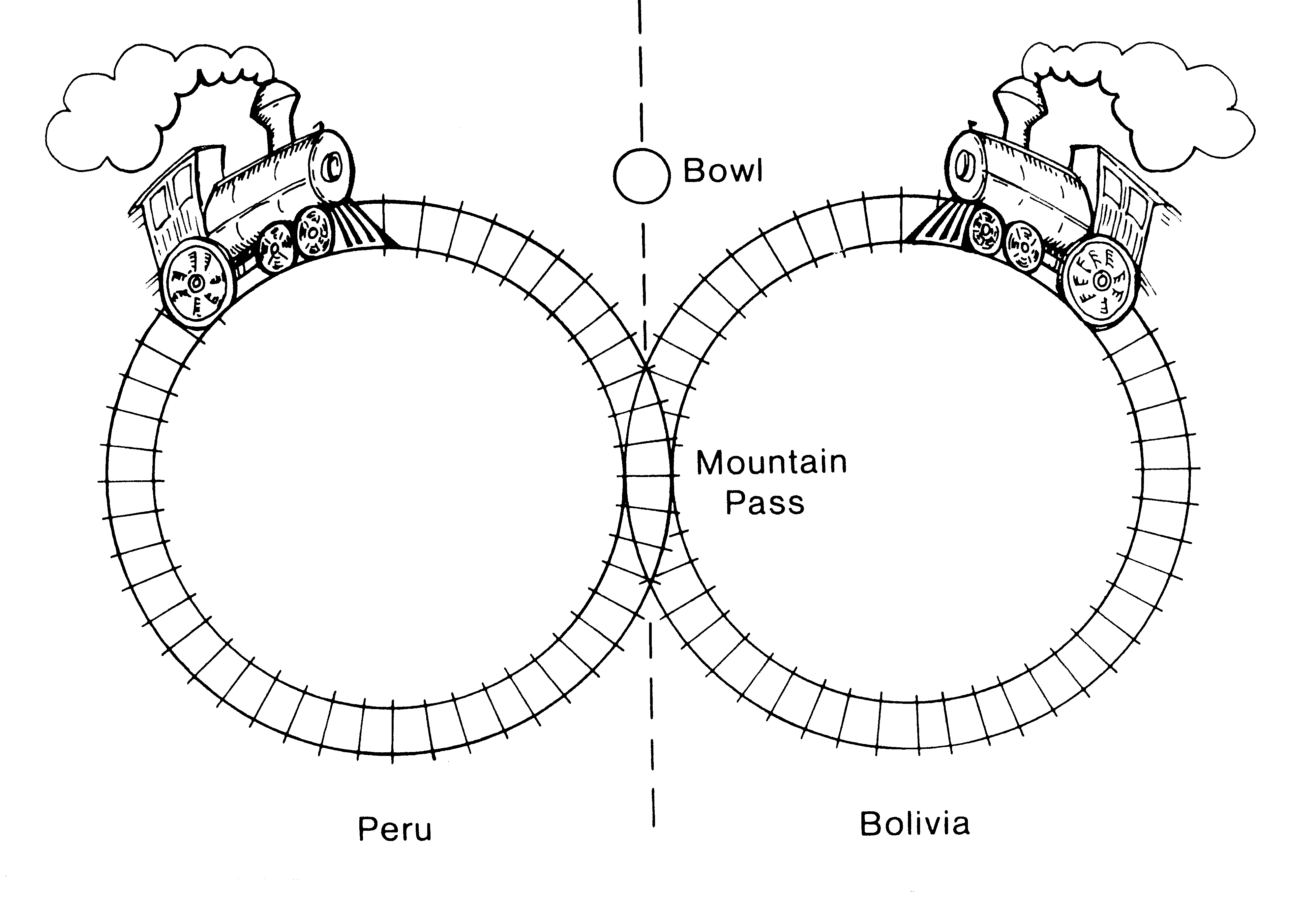 Unfortunately, the Peruvian and Bolivian trains occasionally collide when simultaneously entering the common section of track (the mountain pass).  The trouble is, alas, that the drivers of the two trains are both blind and deaf, so they can neither see nor hear each other.
6: Process Synchronization
34
The two drivers agreed on the following method of preventing collisions.  They set up a large bowl at the entrance to the pass.  Before entering the pass, a driver must stop his train, walk over to the bowl, and reach into it to see it it contains a rock.  If the bowl is empty, the driver finds a rock and drops it in the bowl, indicating that his train is entering the pass; once his train has cleared the pass, he must walk back to the bowl and remove his rock, indicating that the pass in no longer being used.  Finally, he walks back to the train and continues down the line.
If a driver arriving at the pass finds a rock in the bowl, he leaves the rock there; he repeatedly takes a siesta and rechecks the bowl until he finds it empty.  Then he drops a rock in the bowl and drives his train into the pass.  A smart graduate from the University of La Paz (Bolivia) claimed that subversive train schedules made up by Peruvian officials could block the train forever.
Explain
The Bolivian driver just laughed and said that could not be true because it never happened.
Explain
Unfortunately, one day the two trains crashed.
Explain
6: Process Synchronization
35
Following the crash, the graduate was called in as a consultant to ensure that no more crashes would occur.  He explained that the bowl was being used in the wrong way.  The Bolivian driver must wait at the entry to the pass until the bowl is empty, drive through the pass and walk back to put a rock in the bowl.  The Peruvian driver must wait at the entry until the bowl contains a rock, drive through the pass and walk back to remove the rock from the bowl.  Sure enough, his method prevented crashes.
Prior to this arrangement, the Peruvian train ran twice a day and the Bolivian train ran once a day.  The Peruvians were very unhappy with the new arrangement.
Explain
The graduate was called in again and was told to prevent crashes while avoiding the problem of his previous method.  He suggested that two bowls be used, one for each driver.  When a driver reaches the entry, he first drops a rock in his bowl, then checks the other bowl to see if it is empty.  If so, he drives his train through the pass. Stops and walks back to remove his rock.  But if he finds a rock in the other bowl, he goes back to his bowl and removes his rock.  Then he takes a siesta, again drops a rock in his bowl and re-checks the other bowl, and so on, until he finds the other bowl empty.  This method worked fine until late in May, when the two trains were simultaneously blocked at the entry for many siestas.
Explain
6: Process Synchronization
36
PROCESS SYNCHRONIZATION
Some Interesting
Problems
THE BOUNDED BUFFER ( PRODUCER / CONSUMER ) PROBLEM:
 
This is the same producer / consumer problem as before. But now we'll do it with signals and waits.  Remember: a  wait decreases  its argument and a  signal  increases its argument.
 
BINARY_SEMAPHORE  	mutex = 1;   		// Can only be 0 or 1
COUNTING_SEMAPHORE	empty = n;   full = 0;	// Can take on any integer value
producer:
do {
      /* produce an item in nextp */
      wait (empty);   	    /* Do action     */
      wait (mutex);   	    /* Buffer guard*/
      /* add nextp to buffer  */
      signal (mutex);
      signal (full);
  } while(TRUE);
consumer:
do {
      wait (full);
      wait (mutex);
      /* remove an item from buffer to nextc */
      signal (mutex);
      signal (empty);
      /* consume an item in nextc */
   } while(TRUE);
6: Process Synchronization
37
PROCESS SYNCHRONIZATION
Some Interesting
Problems
THE READERS/WRITERS PROBLEM:
 
This is the same as the Producer / Consumer problem except - we now can have many concurrent readers and one exclusive writer.
 
Locks:   are shared (for the readers) and   exclusive (for the writer).
 
Two possible ( contradictory ) guidelines can be used:
 
No reader is kept waiting unless a writer holds the lock (the readers have precedence).

If a writer is waiting for access, no new reader gains access (writer has precedence).
 
( NOTE: starvation can occur on either of these rules if they are followed rigorously.)
6: Process Synchronization
38
PROCESS SYNCHRONIZATION
Some Interesting
Problems
Writer:
do {
        wait( wrt );
	  /*   writing is performed    */
	  signal(  wrt  );
} while(TRUE);
THE READERS/WRITERS PROBLEM:

BINARY_SEMAPHORE    wrt             = 1;
BINARY_SEMAPHORE    mutex        = 1;
int			      readcount = 0;
Reader:
do {
	    wait( mutex );		       /* Allow 1 reader in entry*/
	    readcount = readcount + 1;
	    if readcount == 1  then  wait(wrt );    /* 1st reader locks writer */
	    signal( mutex );
                   /*   reading is performed  */
           wait( mutex );
	     readcount = readcount - 1;
	     if readcount == 0  then  signal(wrt );   /*last reader frees writer */
	     signal( mutex );
} while(TRUE);
WAIT ( S ): 
      while    ( S  <=  0 ); 
      S  =  S  -  1;
SIGNAL ( S ): 
      S  =  S  +  1;
6: Process Synchronization
39
PROCESS SYNCHRONIZATION
Some Interesting
Problems
THE DINING PHILOSOPHERS PROBLEM:
 
5 philosophers with 5 chopsticks sit around a circular table.  They each want to eat at random times and must pick up the chopsticks on their right and on their left.
 
Clearly deadlock is rampant ( and starvation possible.)
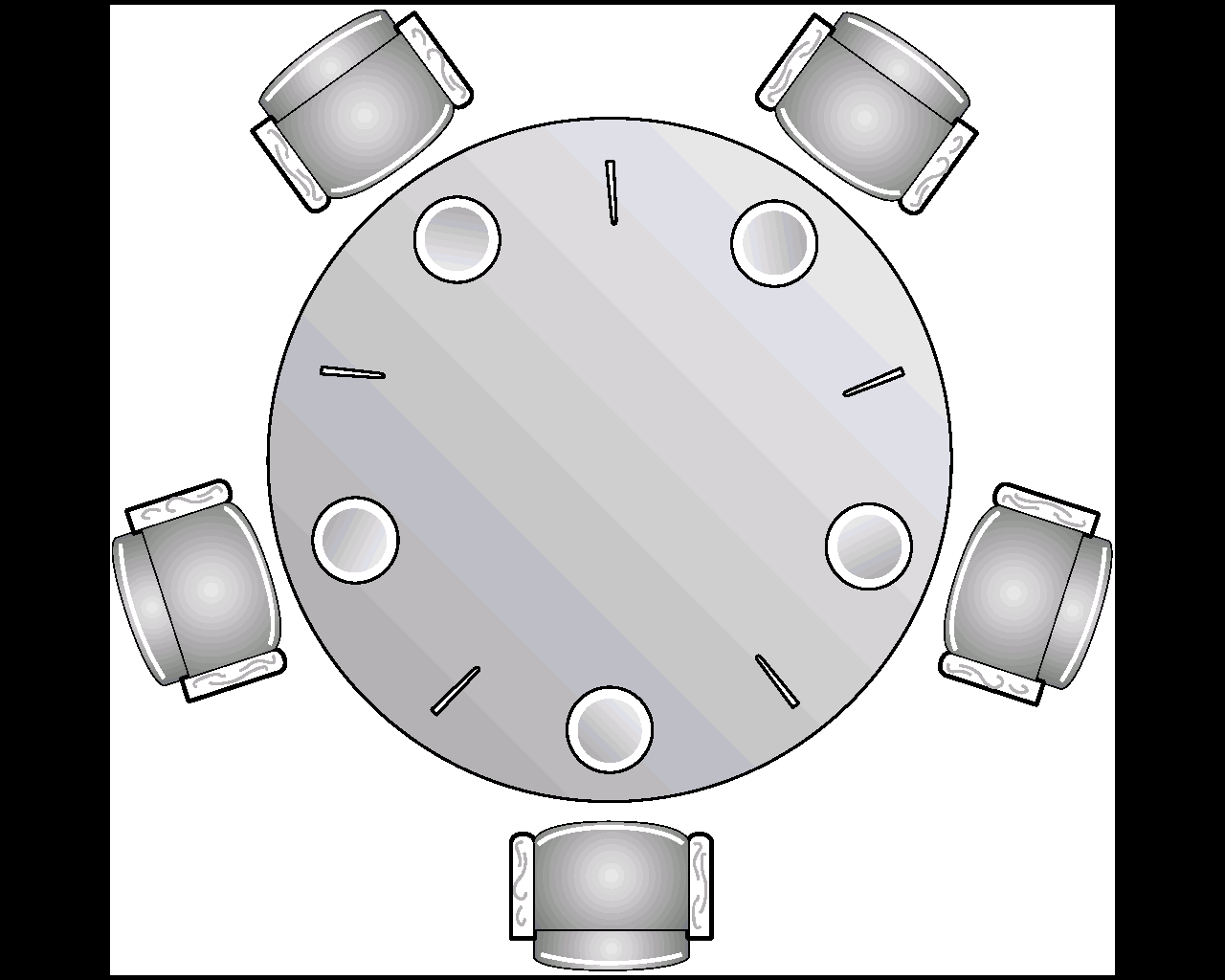 Several solutions are possible:
 
Allow only 4 philosophers to be hungry at a time.

Allow pickup only if both chopsticks are available. ( Done in critical section )

Odd # philosopher always picks up left chopstick 1st, even # philosopher always picks up right chopstick 1st.
6: Process Synchronization
40
PROCESS SYNCHRONIZATION
Critical Regions
High Level synchronization construct implemented in a programming language.
 
A shared variable  v  of type T, is declared as:
	var  v;  shared T
 
Variable  v  is accessed only inside a statement:
	region  v  when  B  do  S
 
	where B is a Boolean expression.

While statement S is being executed, no other process can access variable v.
 
Regions referring to the same shared variable exclude each other in time.

When a process tries to execute the region statement, the Boolean expression B is evaluated.  
 
If  B  is true, statement  S  is executed.  
 
If it is false, the process is delayed until  B  is true and no other process is in the region associated with v.
Entry Section
Shared Data
Exit Section
Critical Region
6: Process Synchronization
41
PROCESS SYNCHRONIZATION
Critical Regions
EXAMPLE:  Bounded Buffer:
 
Shared variables declared as:
struct buffer {
	int 	pool[n];
	int 	count, in, out;
}
Producer process inserts nextp into the shared buffer:
 
region   buffer  when( count < n) {	pool[in] = nextp;	in:= (in+1) % n;	count++;}
Consumer process removes an item from the shared buffer and puts it in   nextc.
 
region  buffer  when (count > 0) {		nextc = pool[out];	out = (out+1) % n;	count--;}
6: Process Synchronization
42
PROCESS SYNCHRONIZATION
Java Usage
Class Object declares five methods that enable programmers to access the Java virtual machine's support for the coordination aspect of synchronization.
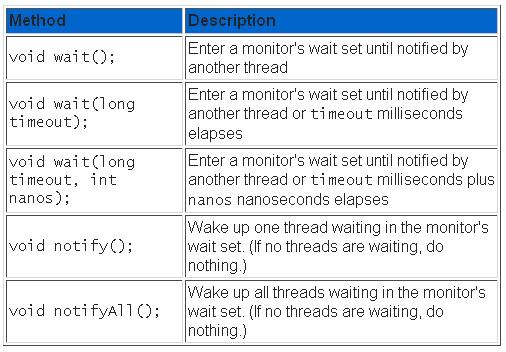 These methods are declared public and final, so they are inherited by all classes. They can only be invoked from within a synchronized method or statement. In other words, the lock associated with an object must already be acquired before any of these methods are invoked.
6: Process Synchronization
43
PROCESS SYNCHRONIZATION
Java Usage
This is a very easy way to get synchronization in java.
// To make a method synchronized, simply add the synchronized 
// keyword to its declaration: 
public class SynchronizedCounter {
   private int c = 0; 
   public synchronized void increment() { 
      c++; 
   } 
   public synchronized void decrement() { 
      c--; 
   } 
   public synchronized int value() { 
      return c; 
   } 
}
6: Process Synchronization
44
PROCESS SYNCHRONIZATION
Wrap up
In this chapter we have:

Looked at many incarnations of the producer consumer problem.

Understood how to use critical sections and their use in semaphores.

Synchronization IS used in real life.  Generally programmers don’t use the really primitive hardware locks, but use higher level mechanisms as we’ve demonstrated.
6: Process Synchronization
45